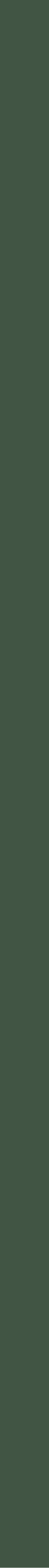 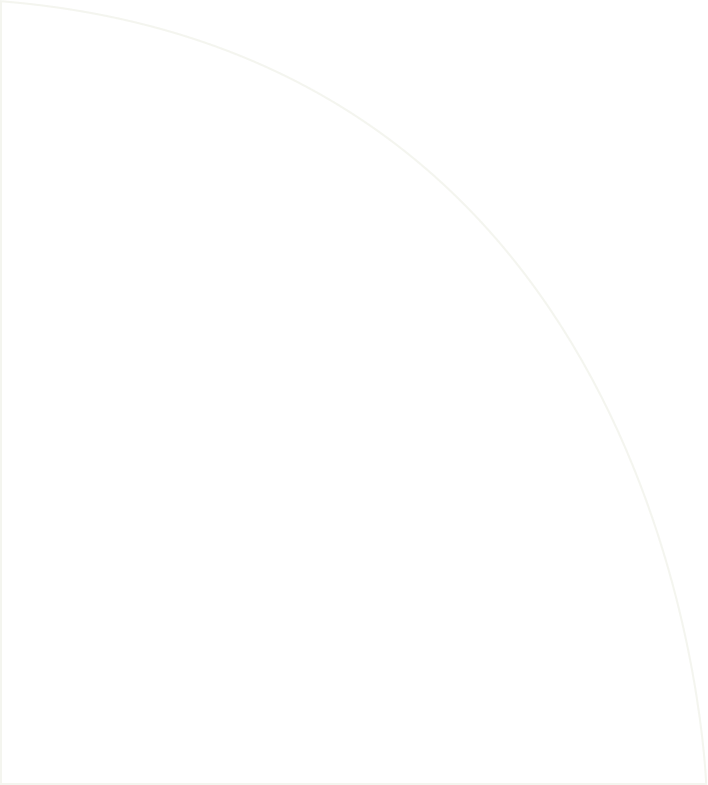 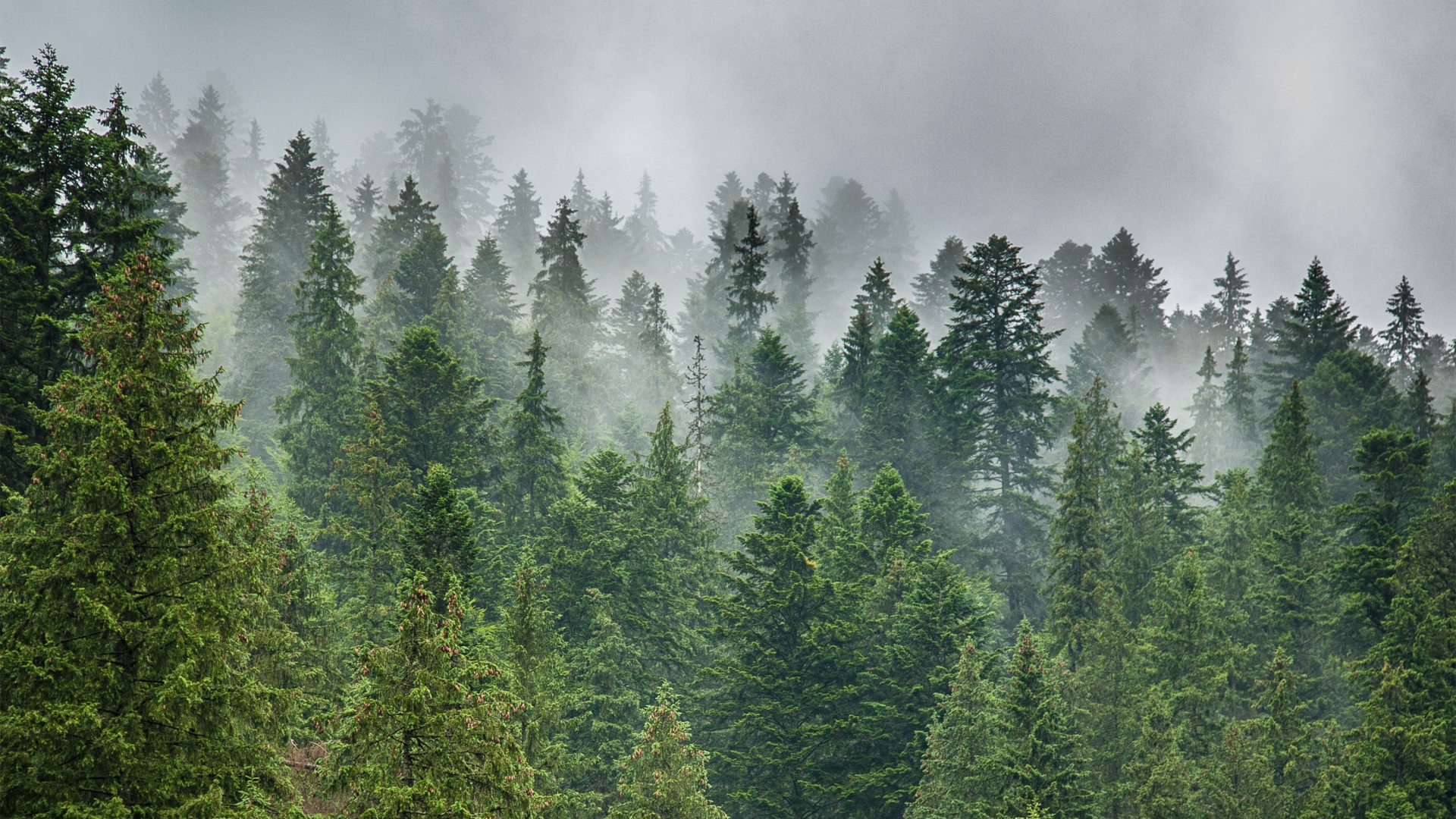 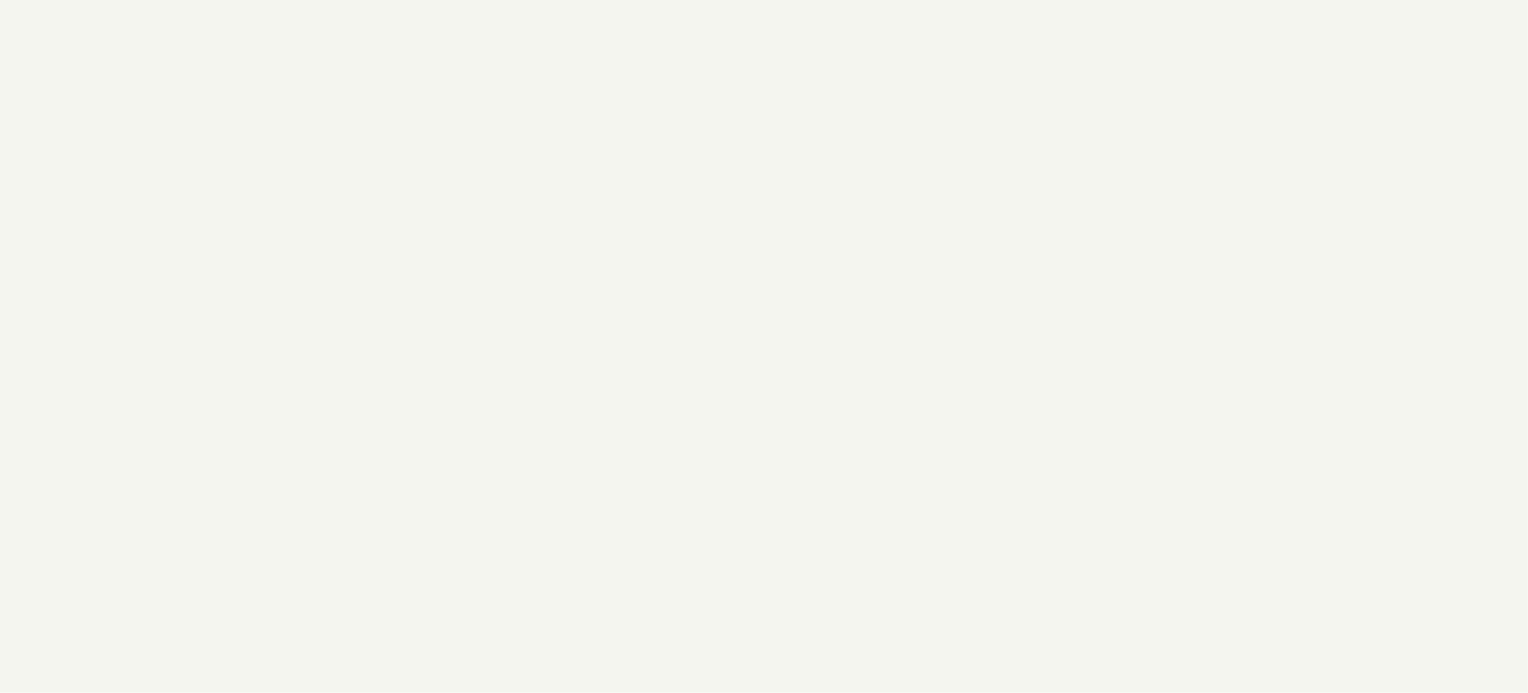 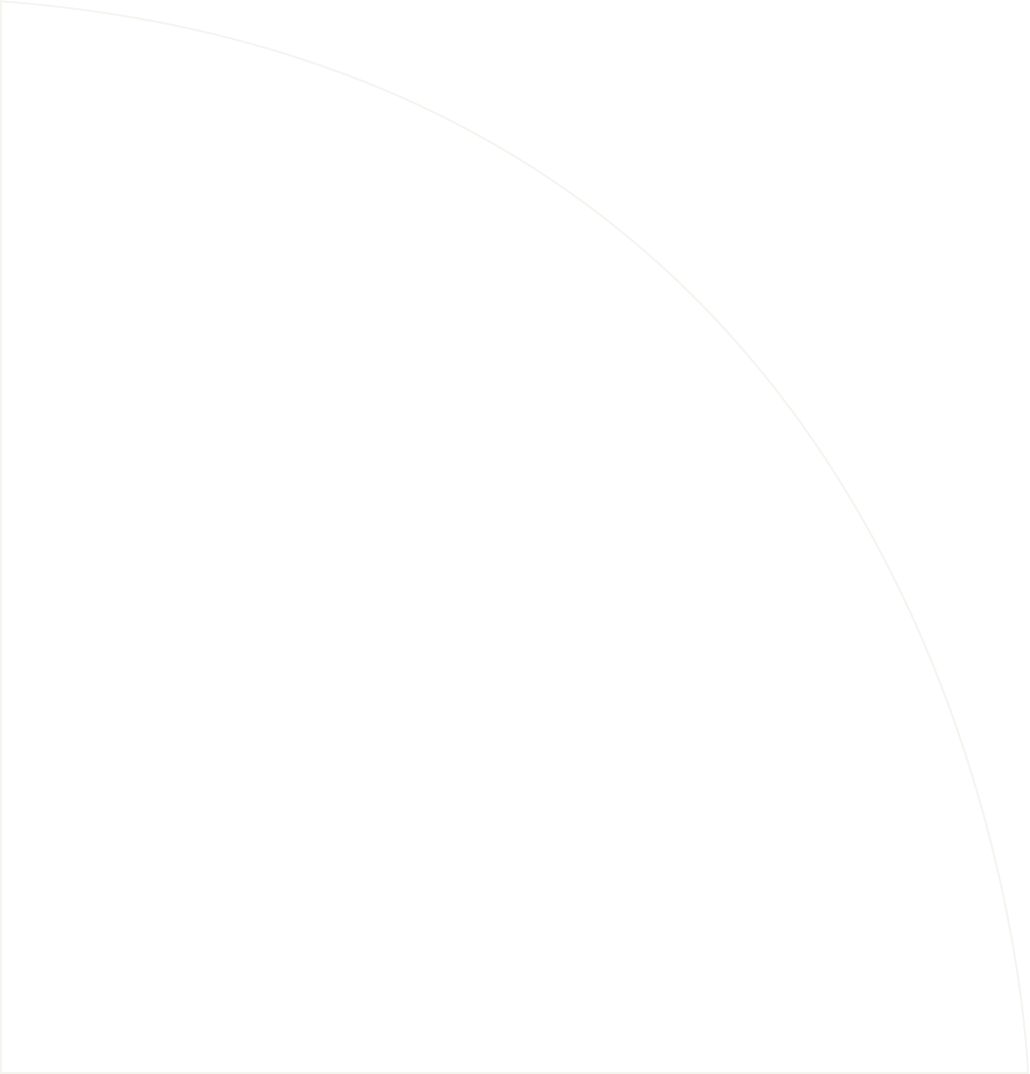 낙농의 탄소배출 위험요소억제 및 활용방안
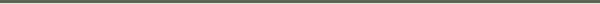 치즈조
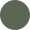 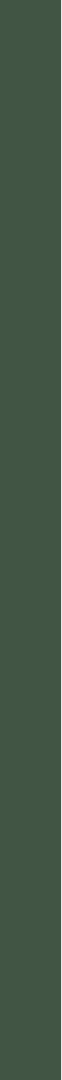 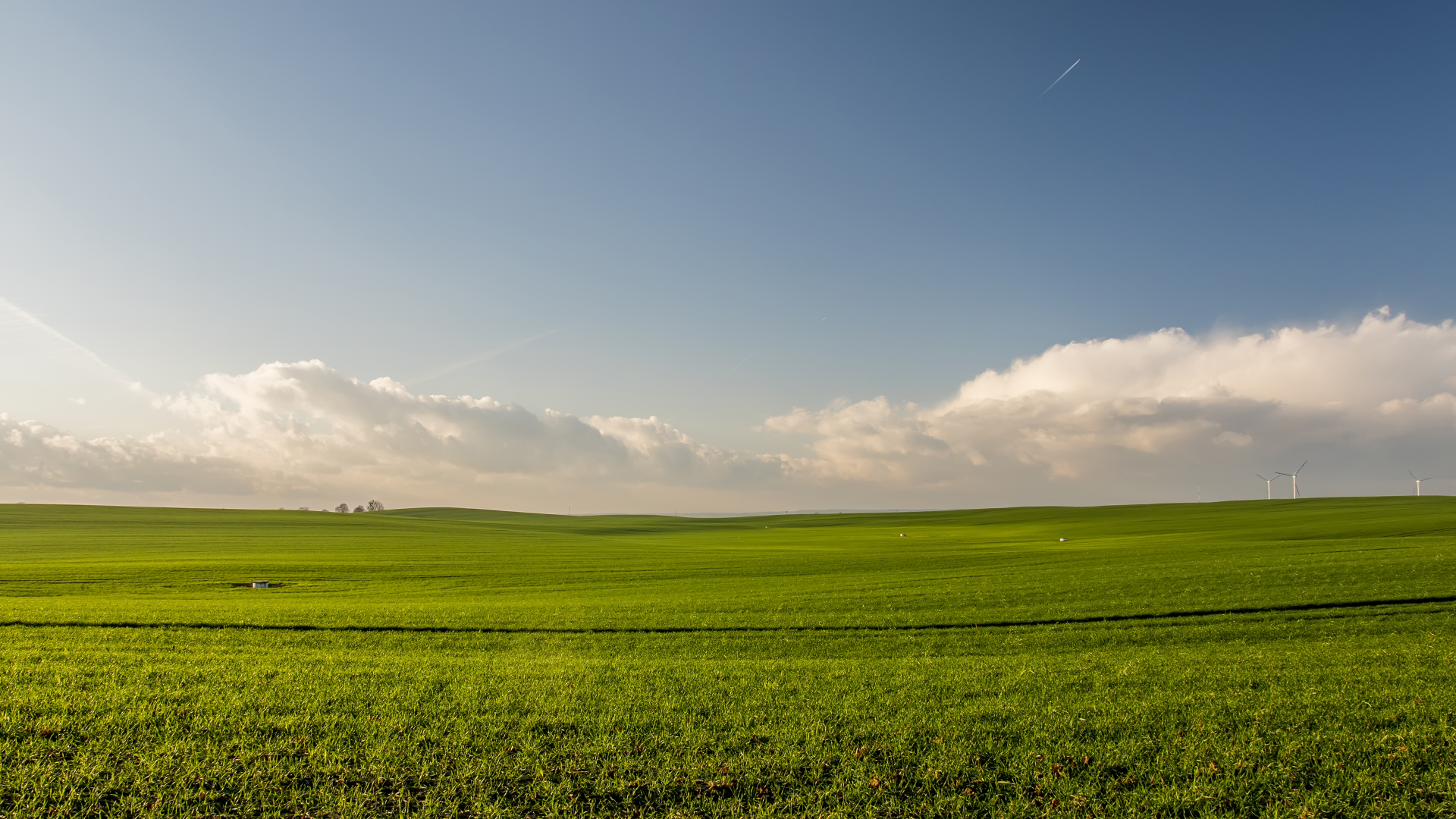 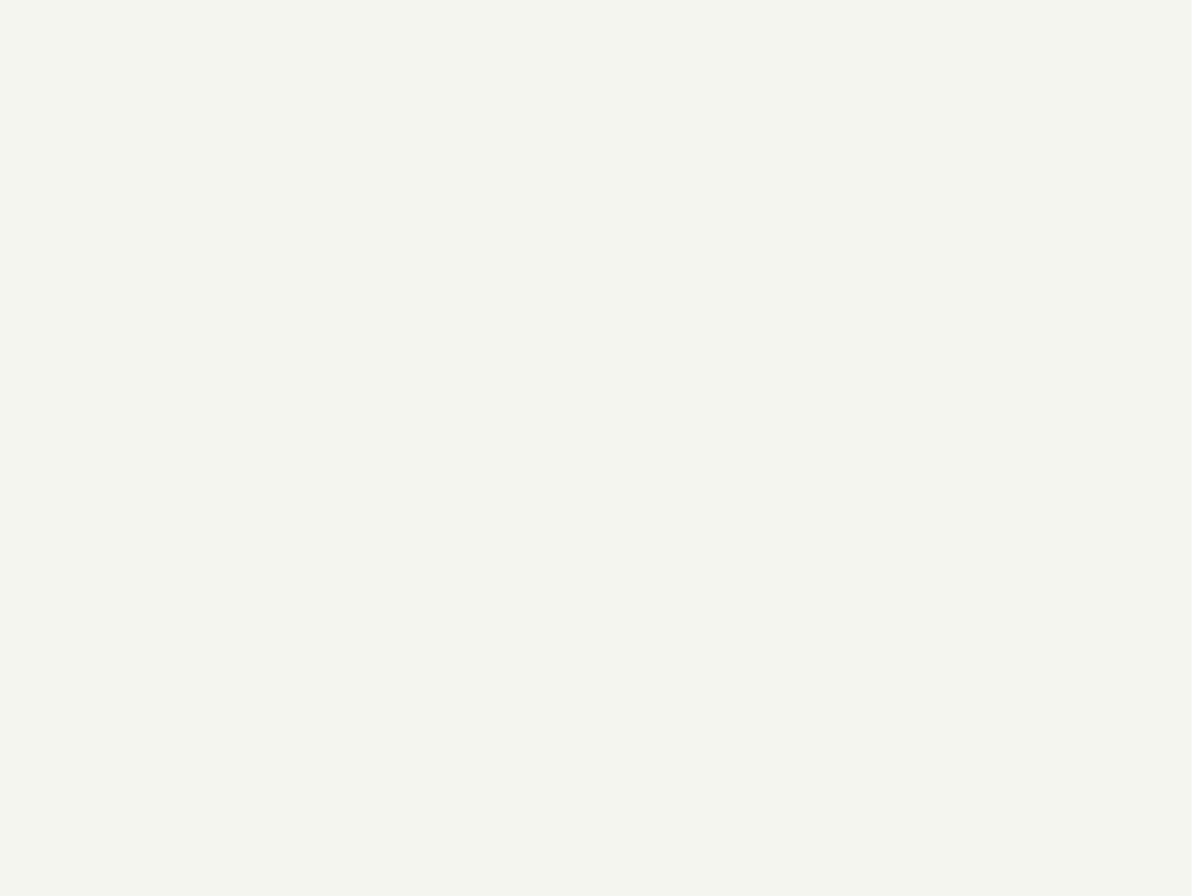 목 차
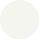 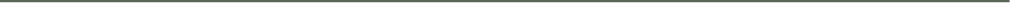 개요
탄소배출 억제방안
활용방안
01
02
03
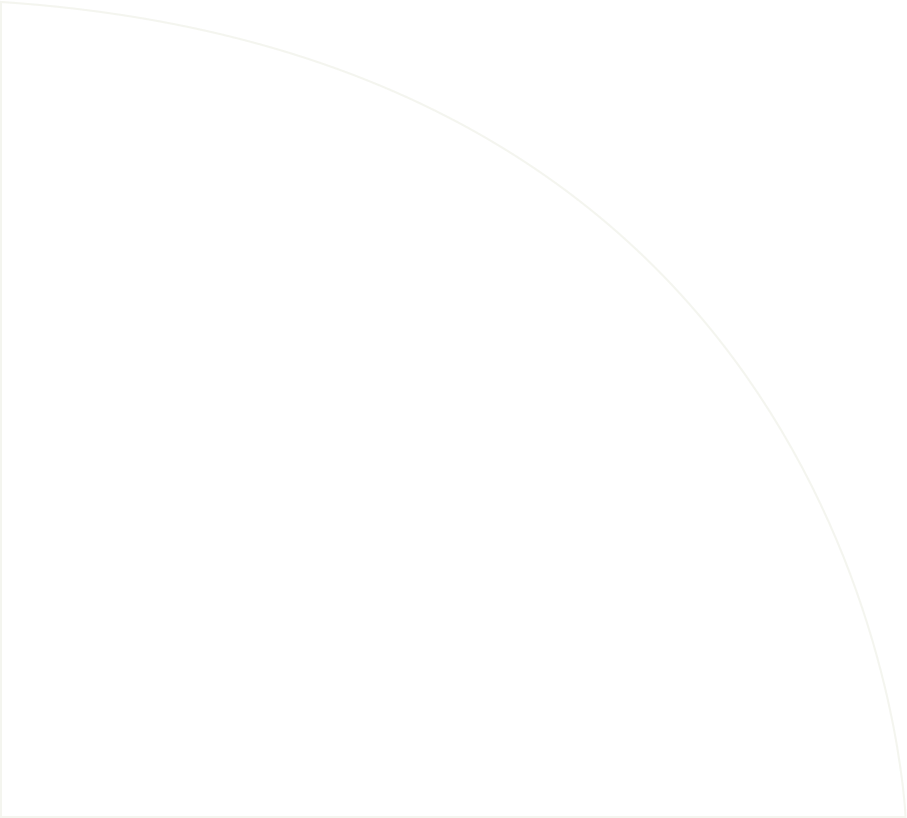 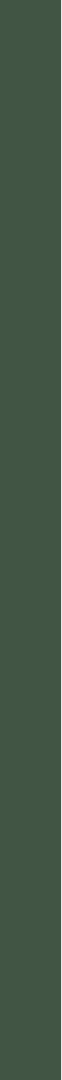 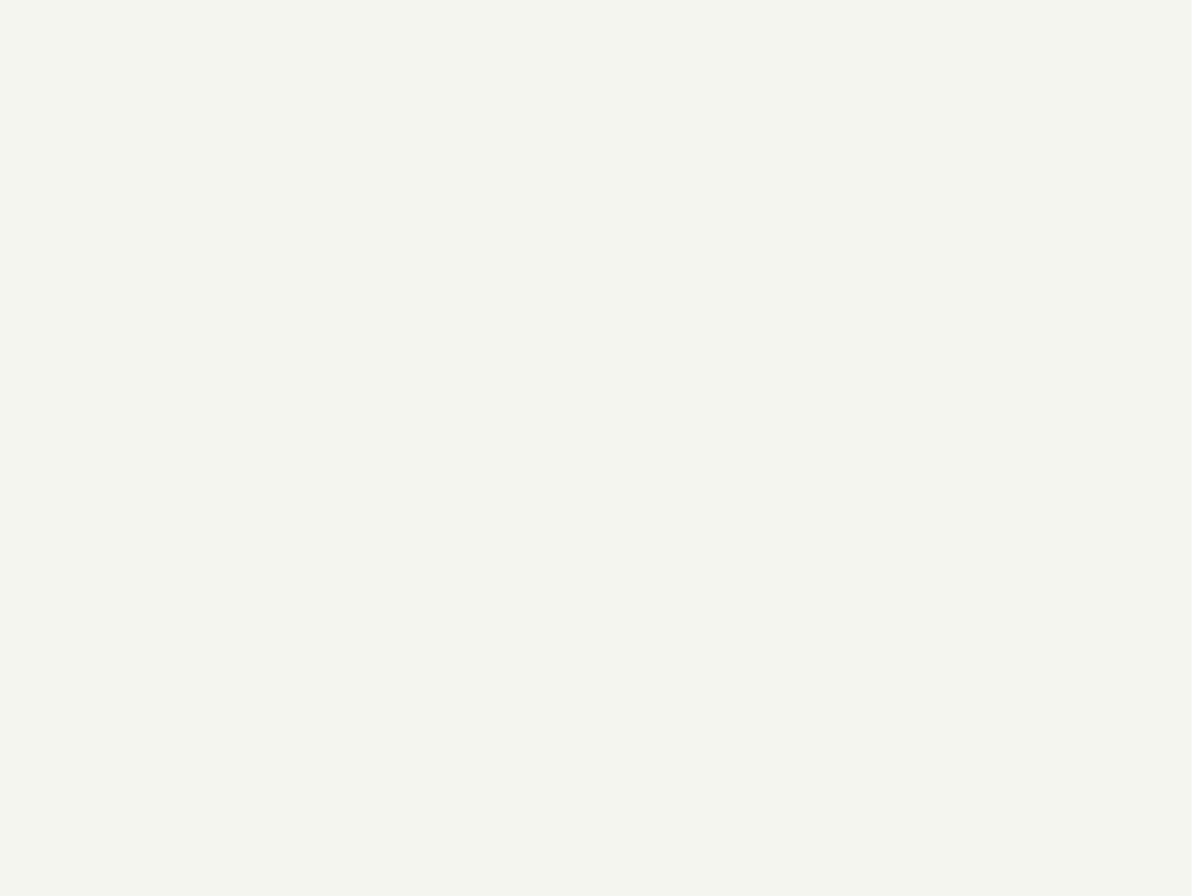 치즈조
조원소개
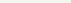 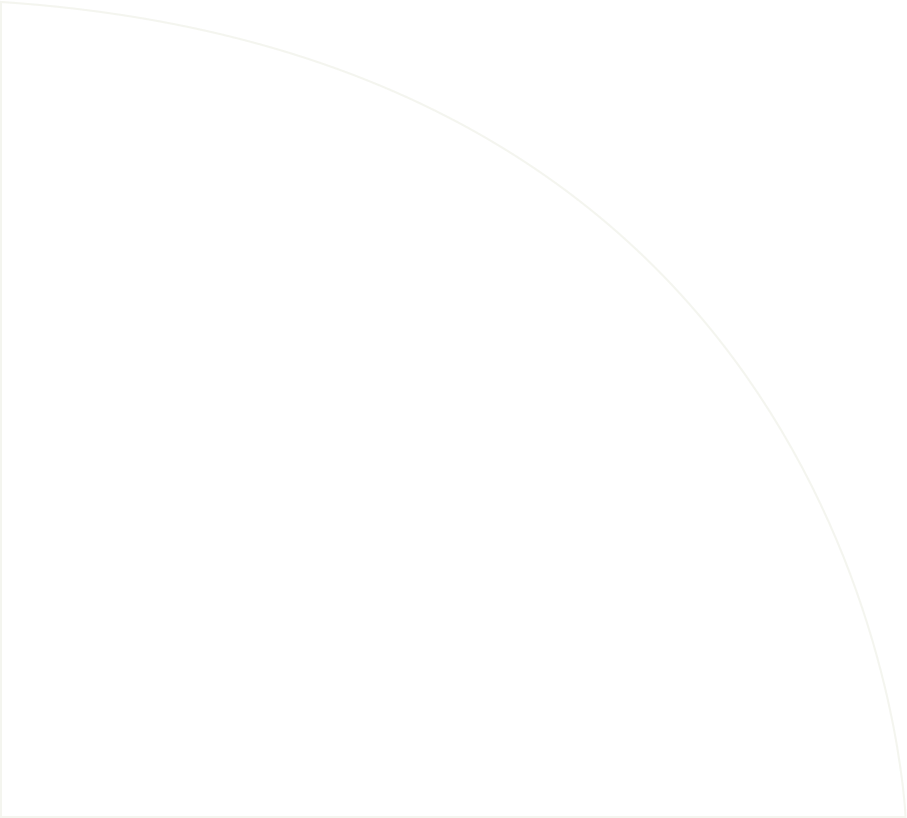 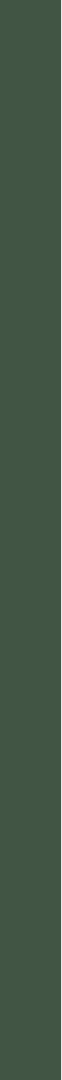 01
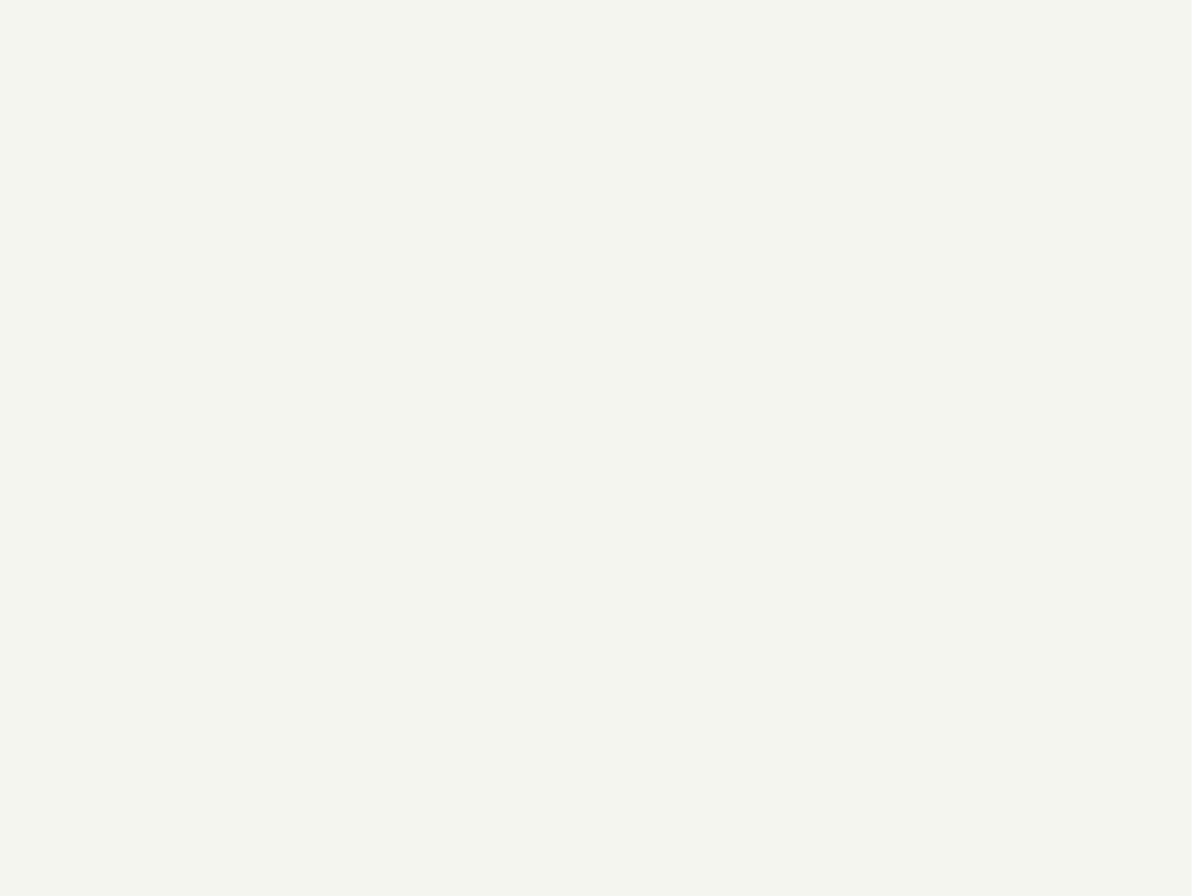 ● 소 한 마리당 메탄가스 배출량 최대 0.5톤
● 이산화탄소 환산시 10.5톤
● 전세계 온실가스 배출량 5~6%가 소에서 기인
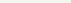 개요
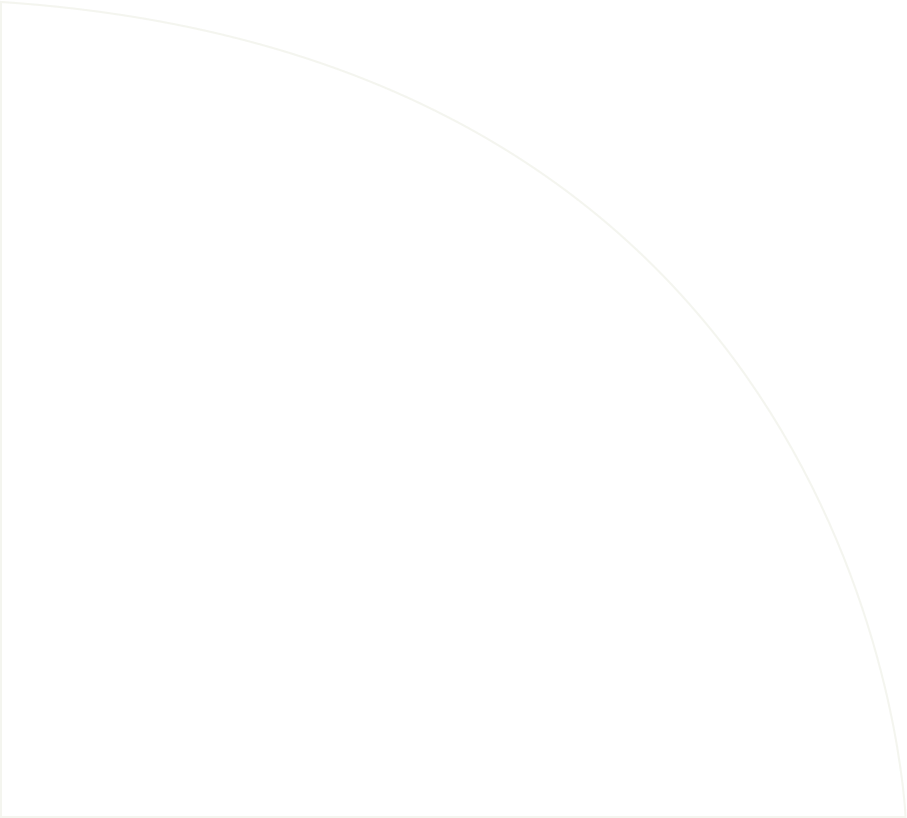 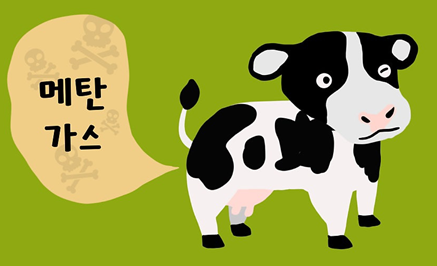 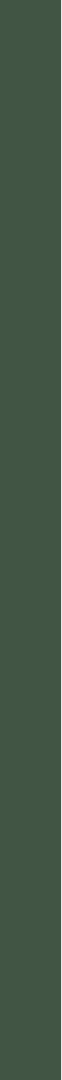 02
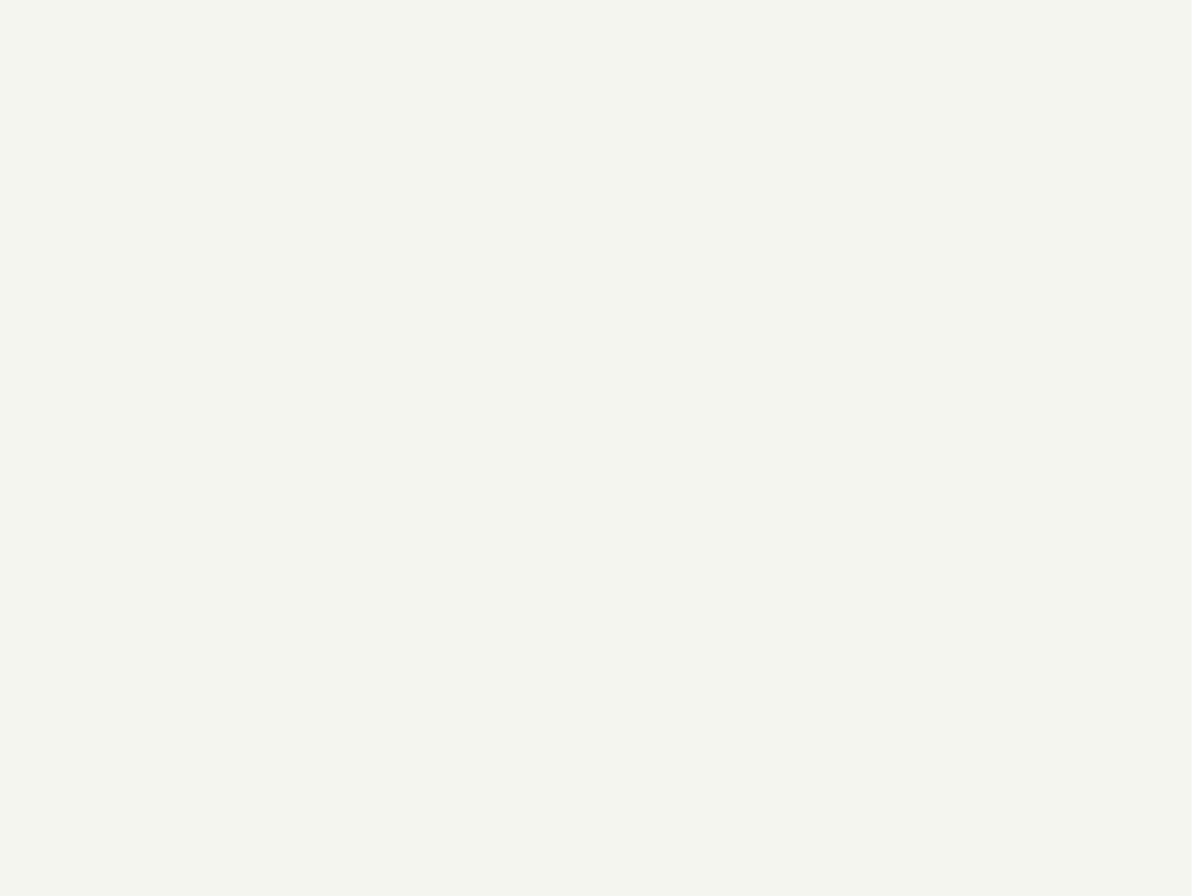 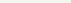 탄소배출 억제방안
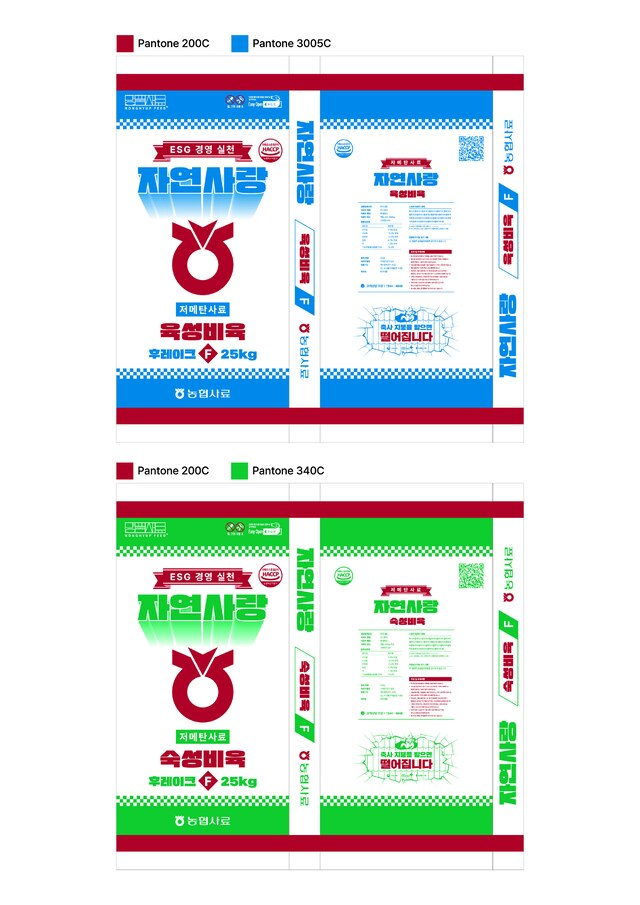 ● 저메탄 사료 
  - 메탄 저감제가 함유된 사료
  - 소에게 급이시 장내 메탄가스 배출량 20% 감축
  - 농림부에서 저메탄 사료 급이 2.5만원/마리 지원
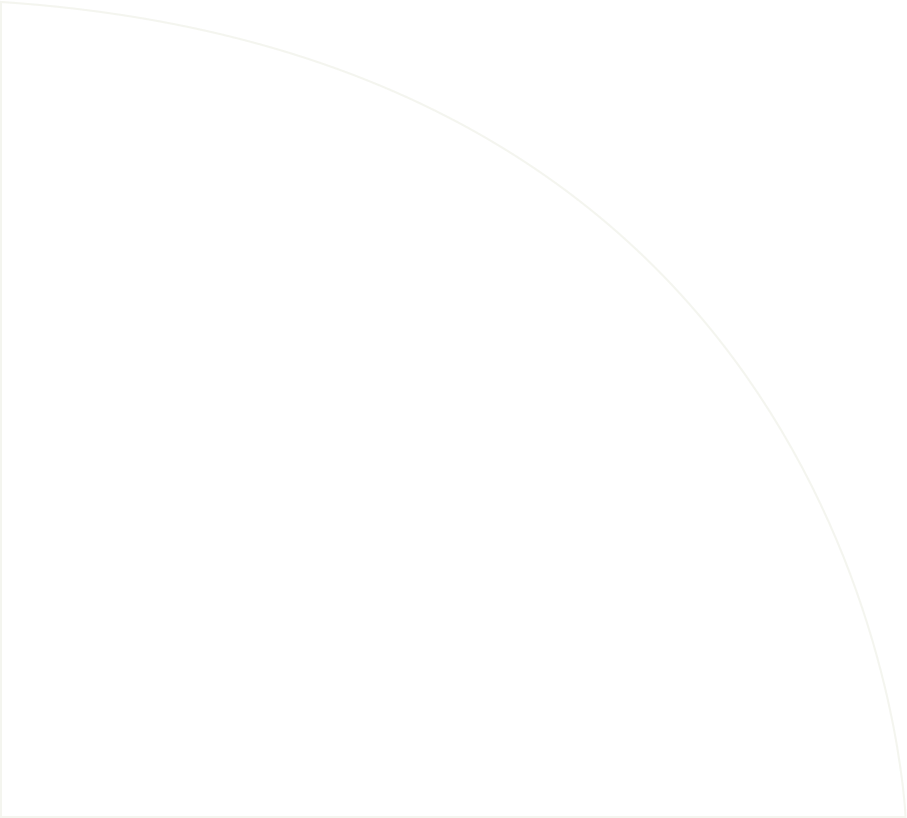 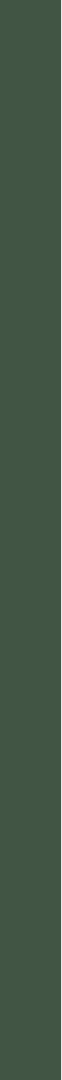 02
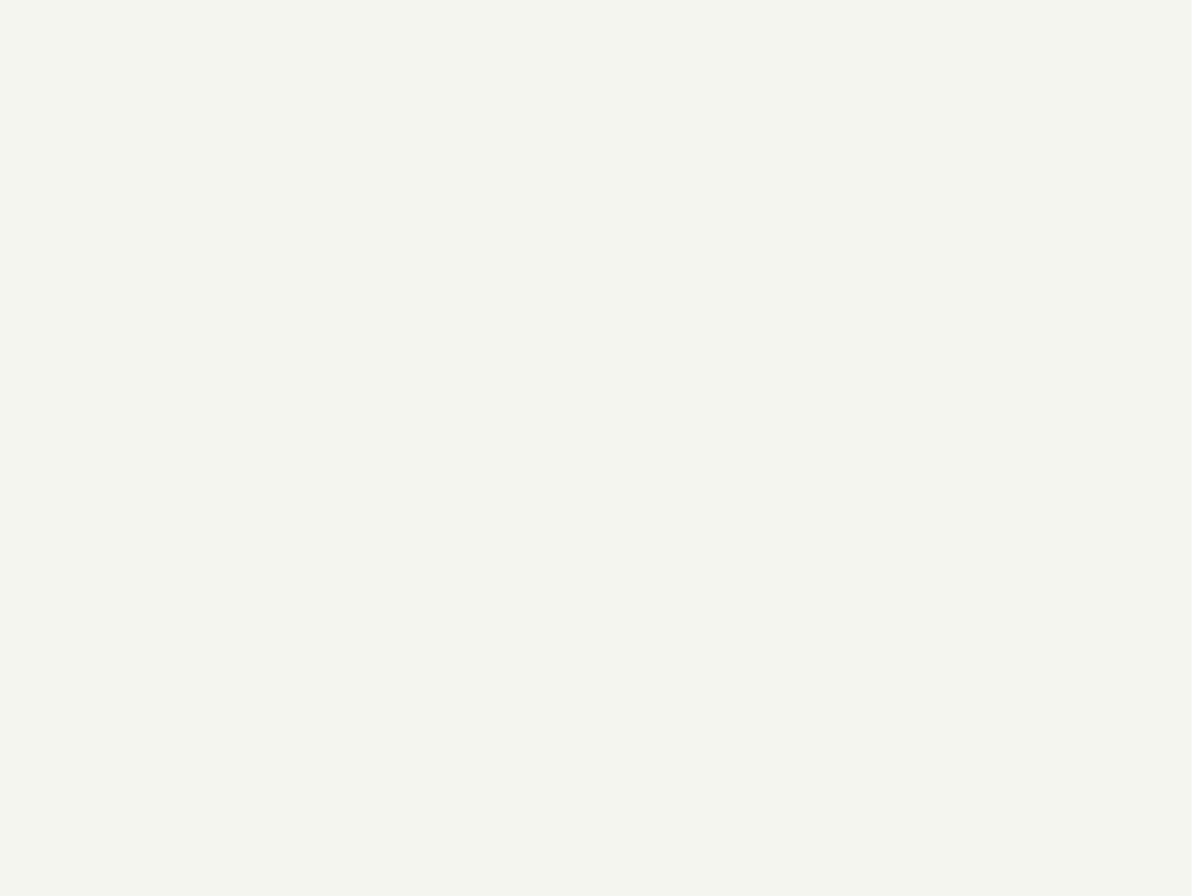 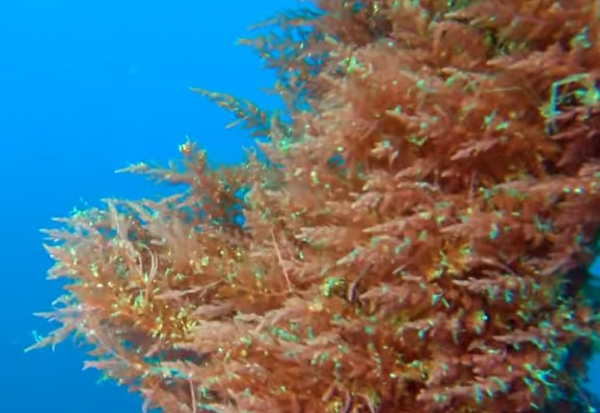 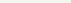 탄소배출 억제방안
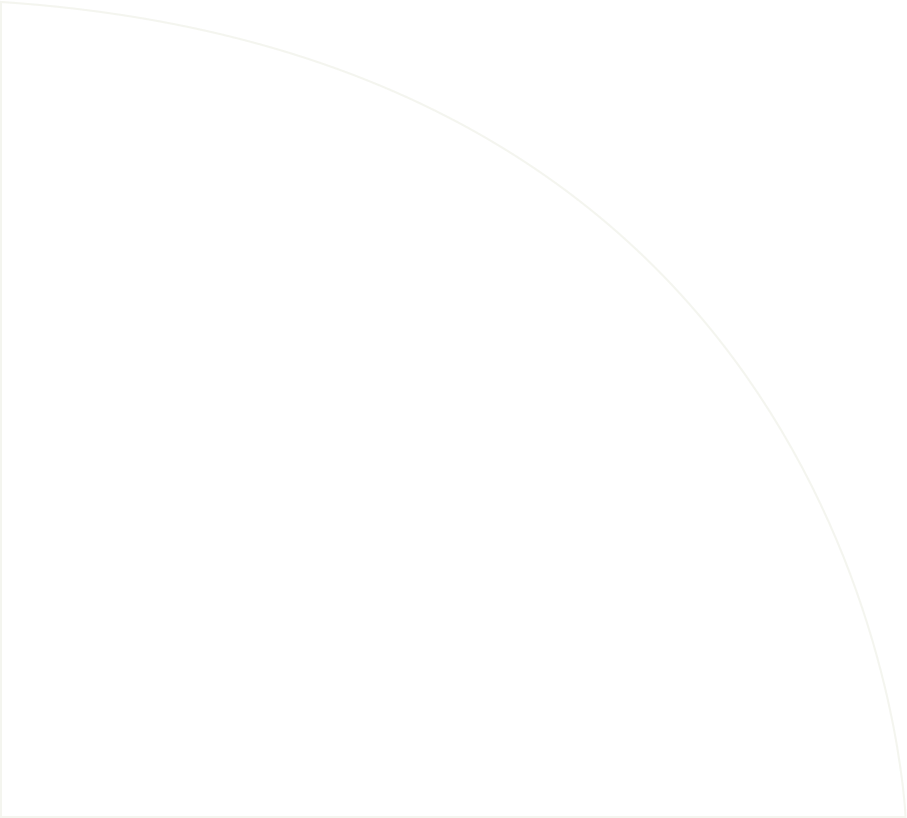 ● 적색 해조류
  - 분변에 적색 해조류를 살포하는 방식
  - 최대 65% 메탄가스 발생 억제 효과
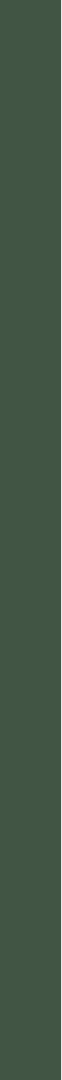 02
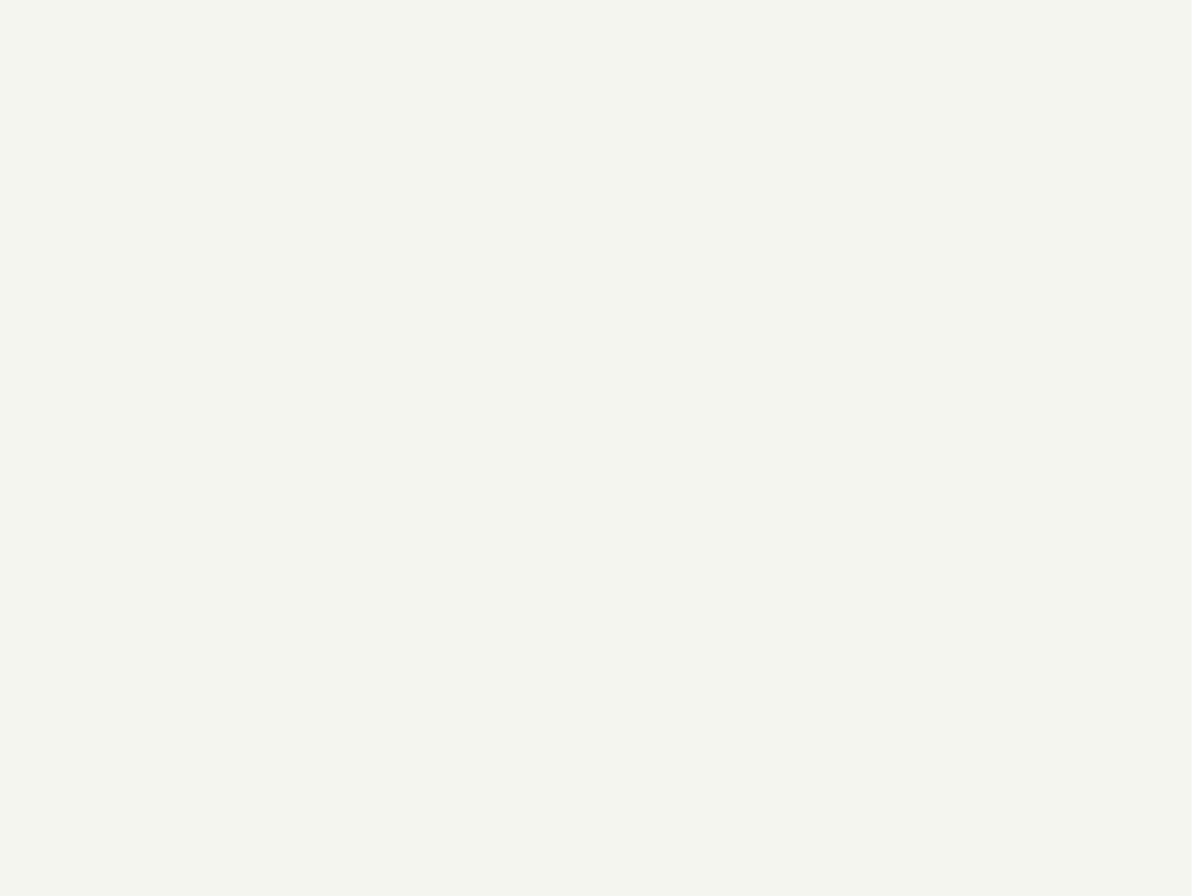 ● 친환경 축사 예시
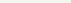 탄소배출 억제방안
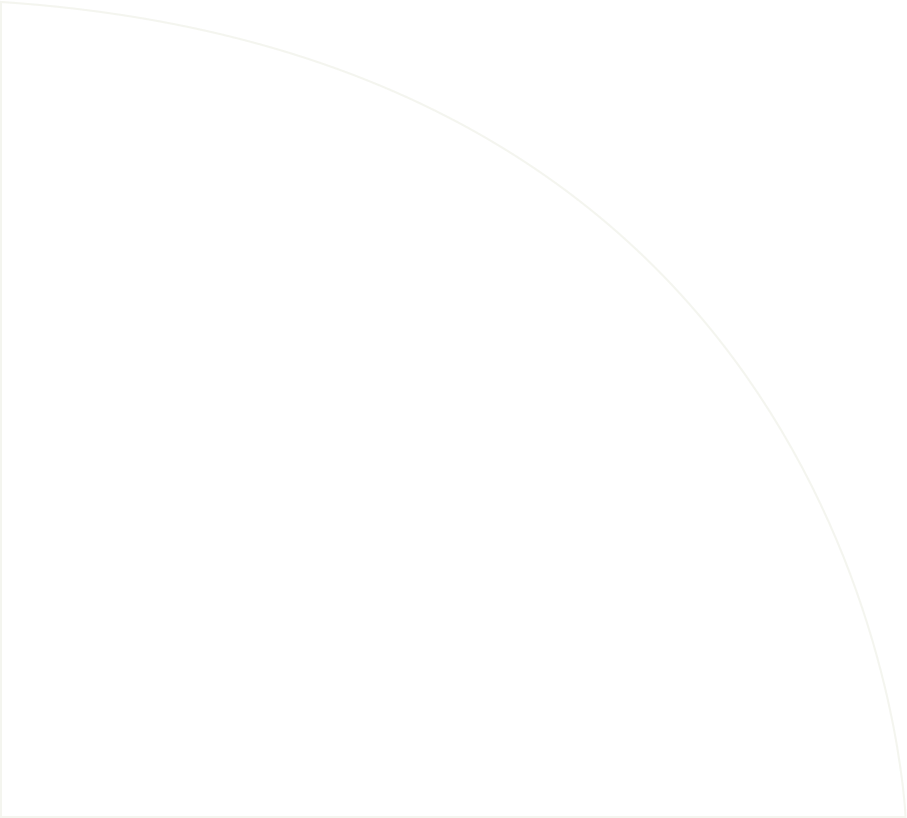 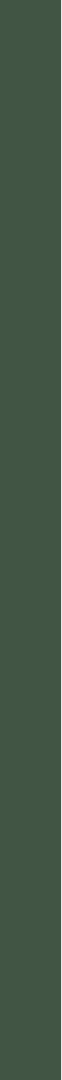 02
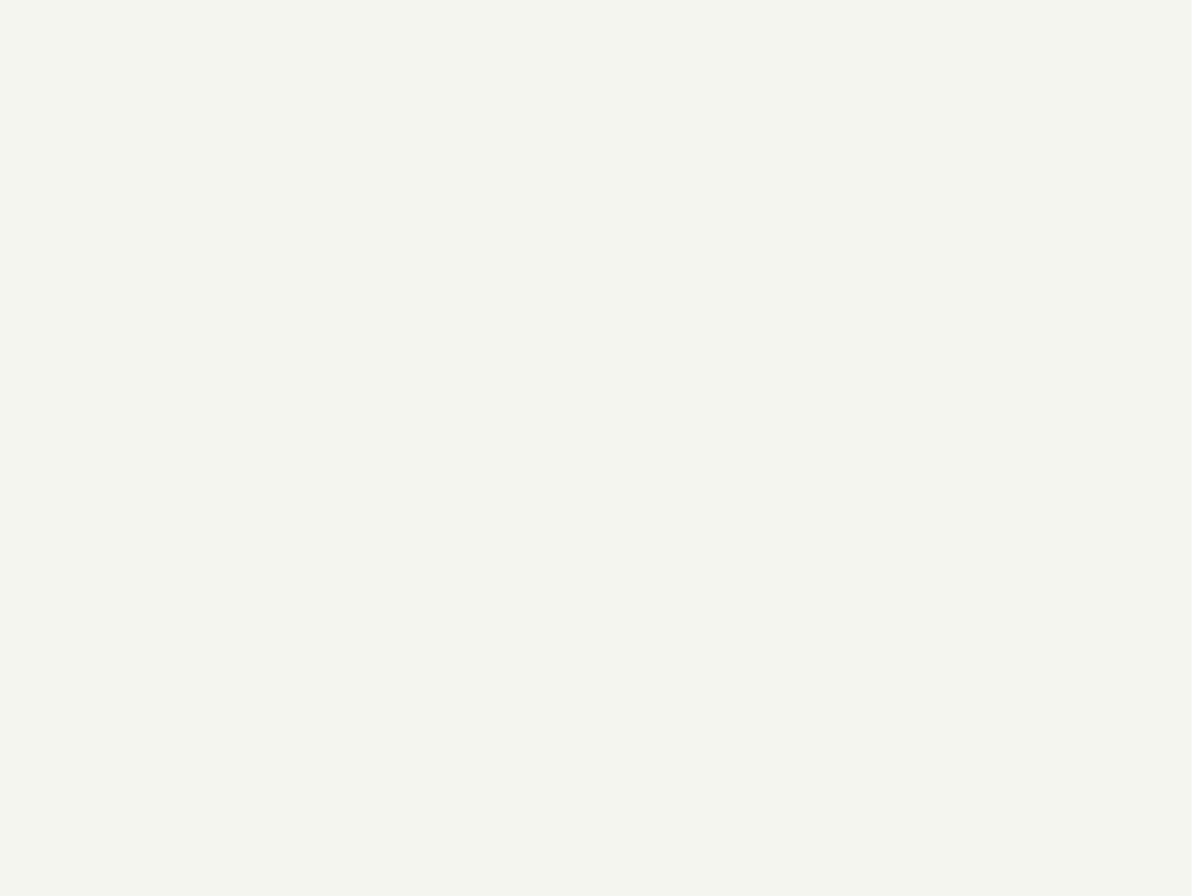 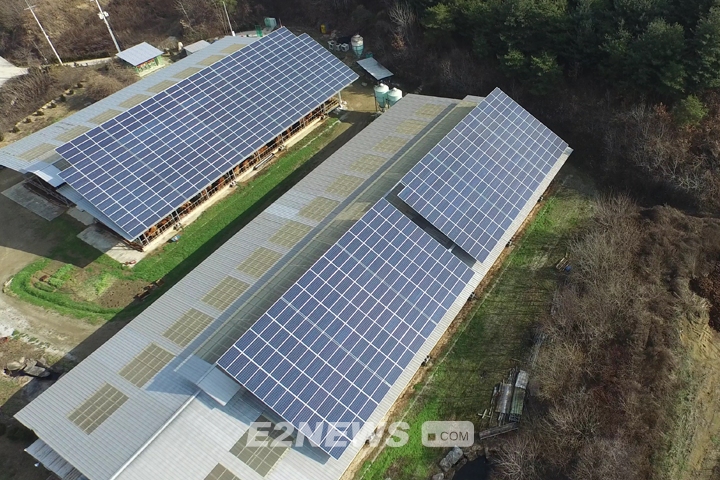 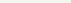 탄소배출 억제방안
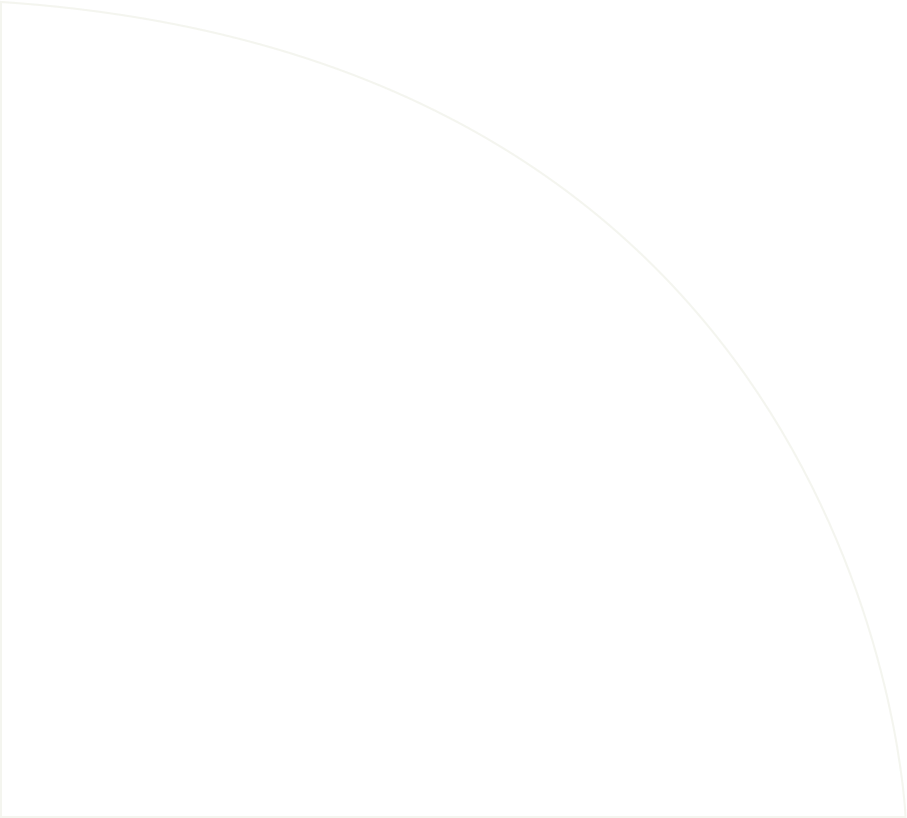 ● 축사 지붕 태양광 발전설비 설치
  - 자가발전에 따른 전기 사용량 감축 효과
  - 여름철 축사 내 기온상승 예방
  - 농외 소득 창출(전기 판매)
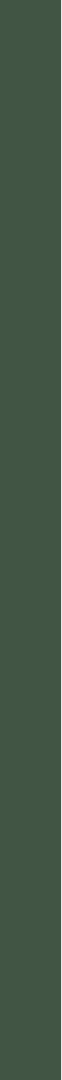 03
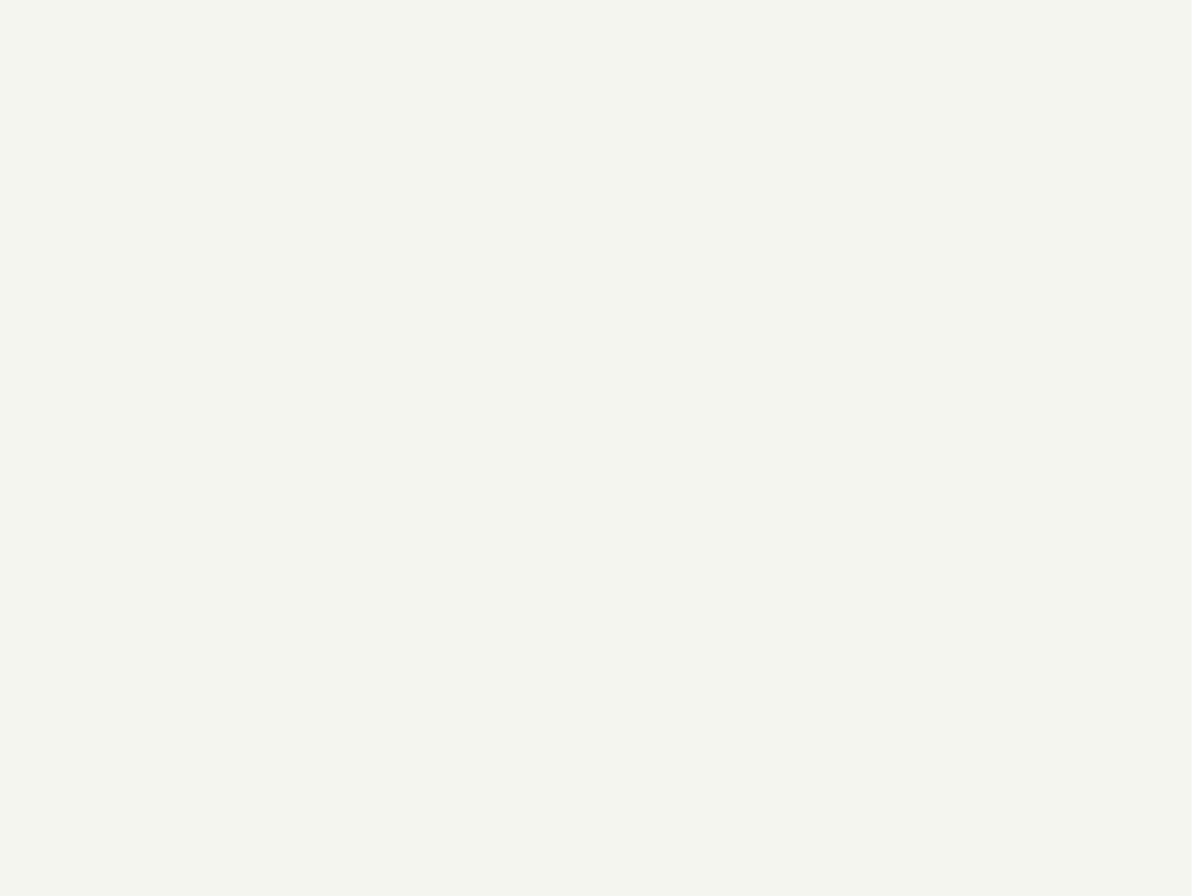 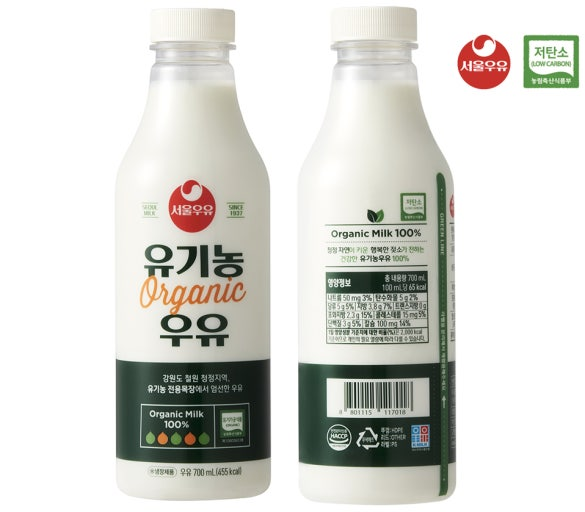 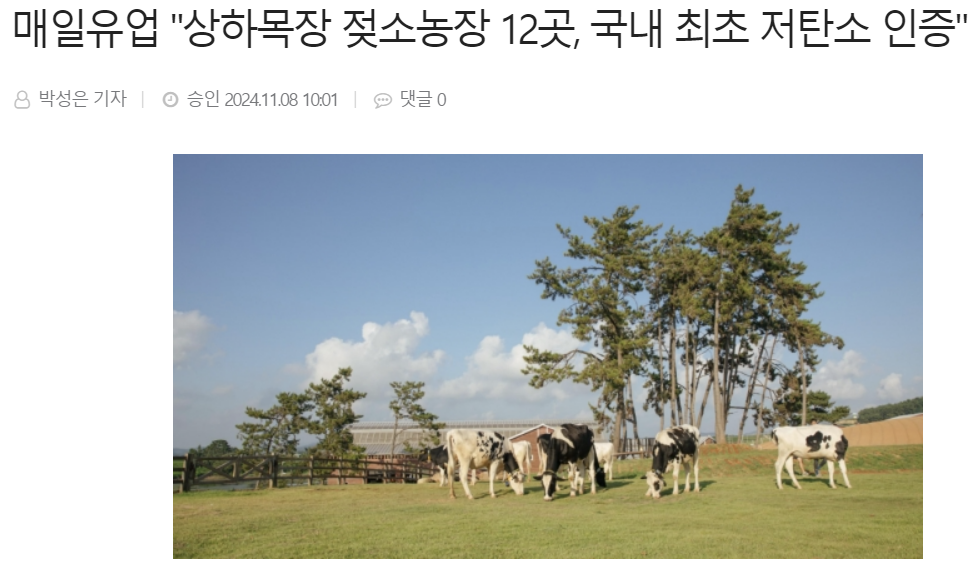 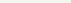 활용방안
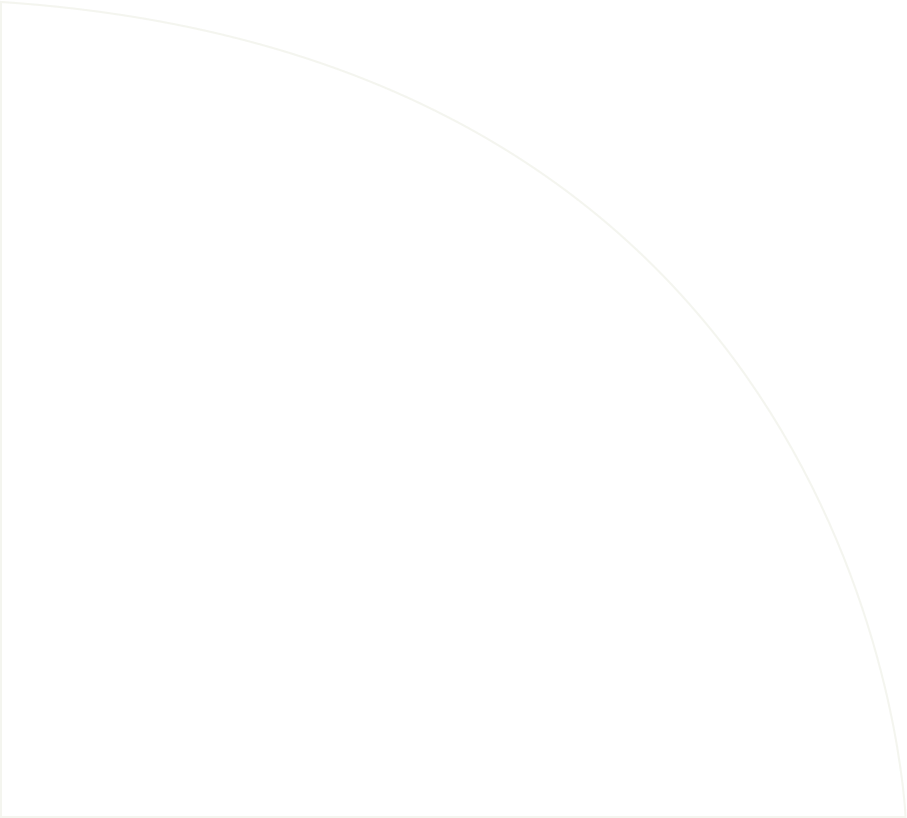 ● 저탄소 농축산물 인증
  - 온실가스 배출량을 충족별 평균보다 10% 이상
    줄인 농가 대상
  - 인증 활용한 브랜드 홍보 효과 및 친환경 이미지 제고
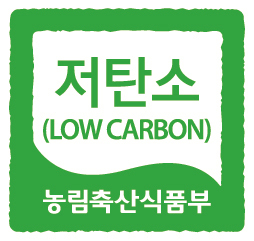 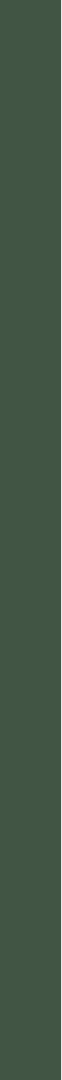 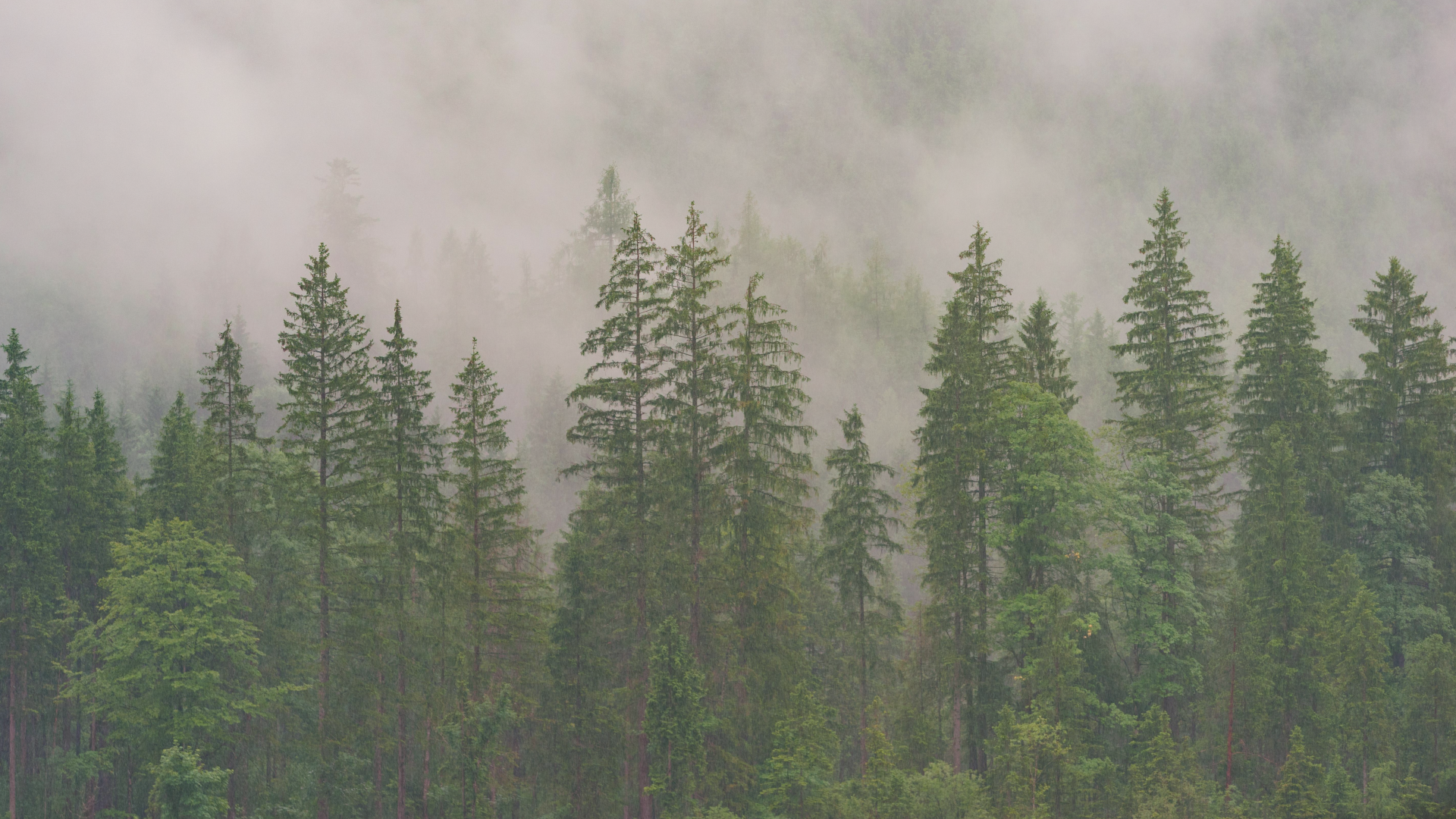 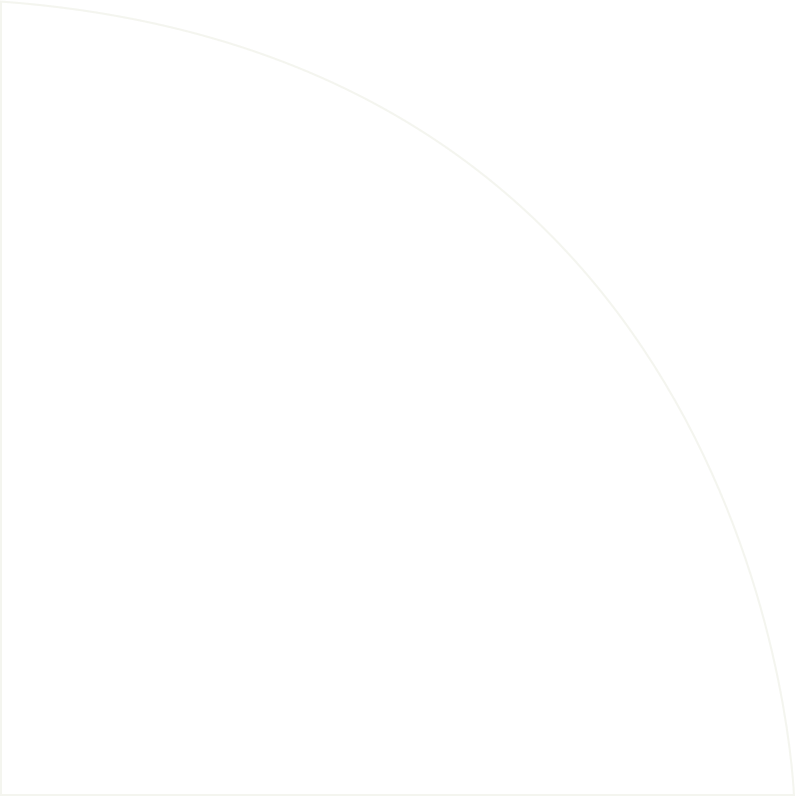 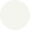 Q & A
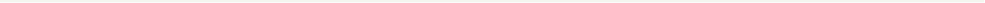 이제 발표를 마칩니다. 감사합니다.